“If you’ve met one person with autism, you’ve met one person with autism.”
Dr. Stephen Shore

“Sometimes it is the people no one can imagine anything of who do the things no one can imagine.”
Alan Turing

“Autists are the ultimate square pegs, and the problem with pounding a square peg into a round hole is not that the hammering is hard work. It’s that you’re destroying the peg.”
Paul Collins
Autism: Inclusive Practice
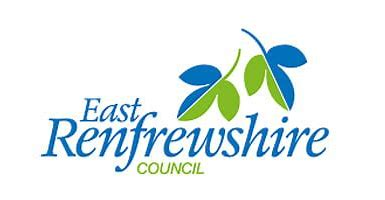 East Renfrewshire Educational Psychology Service
Seminar Two
Patterns of Sensory and Cognitive Difference in Autism Spectrum Conditions
Autism Spectrum Disorder

“persistent difficulties with social communication and social interaction”

“restricted and repetitive patterns of behaviours, activities or interests” (this includes sensory behaviour)

present since early childhood, to the extent that these “limit and impair everyday functioning”
Source: NAS
DSM V
Triad of Impairments
Weak Central Coherence
Extreme Male Brain
Executive Dysfunction
Lack Theory of Mind
Context Blindness

How many different ways can we say Autism is a negative thing???
Cognitively, How has Autism been Viewed?
http://www.bing.com/videos/search?q=sheldon+cooper+sarcasm+sign&view=detail&mid=025EEDB81834BB35070B025EEDB81834BB35070B&FORM=VIRE&adlt=strict

http://www.bing.com/videos/search?q=friendship+algorithm&adlt=strict&view=detail&mid=9E8D1FE6E107A918DB609E8D1FE6E107A918DB60&FORM=VRDGAR
“persistent difficulties with social communication and social interaction”
Language and Communication
Delay / lack of speech development (age and stage)
Lack of response to other’s speech (including own name) 
Stereotyped and repetitive use of language
Pronoun reversal (saying ‘you’ for ‘I’)
Idiosyncratic use of words – describing and not naming, own statements
Literal interpretation of language
Failure to initiate or sustain ‘normal’ conversation including poor turn taking in conversations
Idiosyncratic  speech (pitch, stress, intonation) and less attunement with or understanding of voice prosody
Common Triggers and Challenges
Less use of and understanding of non-verbal communication – facial expression, gesture
Less drive or ease in developing and sustaining friendships, understanding the social elements of friendships
‘Inappropriate’ comments and actions
Difficulty with proximity
Appears to not recognise or respond to other people’s feelings including the impact of their actions
Appears to expect other people to know their thoughts, experiences and feelings.
Semantic / conceptual difficulties if information is abstract
Common Triggers and Challenges
http://www.bing.com/videos/search?q=fun+with+flags&adlt=strict&view=detail&mid=F69398E6F236F697EE36F69398E6F236F697EE36&FORM=VRDGAR

http://www.bing.com/videos/search?q=sheldon+cooper+routine&adlt=strict&view=detail&mid=B080132947EB01F04E93B080132947EB01F04E93&FORM=VRDGAR
“restricted and repetitive patterns of behaviours, activities or interests”
Interaction and writing often scripted - based on observation of others / films
Requires direction to make choices in activities and manage unstructured time
Special interests may become all encompassing (sometimes not age and stage appropriate – embarrassment / isolation)
Hates rules to be broken
Changes to routines / expectations causes anxiety 
Needs support with organisational skills – practical and mental
Difficulty seeing alternative points of view persepctives
Common Triggers and Challenges
COGNITION
Central Coherence Theory
Theory of Mind
Extreme Male Brain Theory
Executive Function Theory
Context Blindness Theory
Monotropism Theory
Attention to detail at the expense of the bigger picture.
Weak Central Coherence
‘The whole is other than the sum of its parts’
Kurt Koffka, Father of Gestalt Psychology
Uta Frith
Ten homographs
‘He played lead guitar’
‘The box was made of lead.’
Children with autism found difficulty in ascribing meaning – identified by consistent pronunciation regardless of whether the sentence suggested crying or ripping.  Autistic children tended to say ‘leed’.   The early sentence context had not been taken into account.  (Replicated by Happe, 1997)
Not an inability to extract meaning.
Frith and Snowling (1983)
[Speaker Notes: (Words with dual meaning)]
Subsequent proposal by Frith (1989) of ‘weak central coherence’ – focus on detail and failures in drawing information together to extract meaning.
Concerns the ability to pull information together, for higher level cohesion
The inability to draw meaning as a ‘whole’.
Attempt to describe a range of non-social features of autism by proposal of a single cognitive mechanism.
Unusual cognitive strengths suggested by autistic behaviours: restricted interest, repetition, hypersensitivity, savant ability.
Uta Frith’s proposal:
‘in an autistic brain, while the ability to discern a wide variety of things about the world is strong, the drive to make these various things cohere is weak.’
What is Weak Central Coherence?
Bayesian Perspective
The reduced influence of prior knowledge.
Information is inherently unreliable and therefore needs to be used in the context of previous knowledge (a mathematical concept applied in statistics)
Used increasingly in the context of perception – sensory information is also ambiguous and inherently unreliable.
Pellicano and Burr 2012
Experience determines likelihood
This restricts the possibilities we consider
Bayesian perspective proposes that autistic people have a broader categorisation of prior experience – past experience therefore has a less restrictive influence on perception of the present.
The Shepard Illusion
[Speaker Notes: DO NOT ADJUST PICTURE SIZE!!!!!]
‘The curse of knowledge.’
Prior knowledge – experience of rectangular shapes in a 3 dimensional world.
People with autism were less susceptible to this effect.
Mitchell et al., 2010
Main purpose of the nervous system is to anticipate what will happen next – survival instinct.
Minimising errors in this purpose is important – we encode how precise our predictions are by comparing our expectations with actual outcomes.
Predictive Coding(Friston et al., 2013; van Boxtel & Lu, 2013)
Two interpretations:
Friston et al. (2013) – Precision is reduced and therefore prediction is weaker, so perception is dominated by the information at hand.
Van de Cruys et al. (2013) – Precision is heightened in prediction errors – small deviations from expectation becomes a significant error.
Predictive Coding
I did not see whole –I saw hair, I saw eyes, nose, mouth, chin... Not face
(Alex in Williams, Sensory Issues in Autism, East Sussex)
Theory of Mind
Difficulty seeing things from another perspective.
Theory of Mind
Not actually a ‘theory’!

Hugely significant feature of human cognition

Develops by or around the age of 4.

Ability to attribute mental states to others.
What is Theory of Mind?
Recognition of thoughts and feelings
‘Mentalising’ (Uta Frith)
Automatic ability to attribute mental states to yourself and other people.
To recognise
To communicate
To influence
Uniquely human?
Theory of Mind - Importance
Hunt and flee in packs
Choose mates
Nurture young
Recognise others
Recognise emotions
Recognise status
Make alliances
Social Animals (Uta Frith)
Teach
Tease
Trade
Deceive
Ostensive communication – e.g. about fear without being afraid
Show complex emotions
Manipulate beliefs
Read others minds
Read own mind
Be self-conscious
Explain and predict the behaviour of others
Social Humans (Frith)
Development of social behaviours
Development of cultural knowledge
Development in understanding of others beliefs, intentions, desires
Critical to…
Representations can be validated by reference to the world – copies of the world
Representations can be decoupled from the world to become attitudes to the world
‘It is raining’ can be tested 
‘John believes it is raining’ – cannot be validated by reference to the world (pointless to try and test this)
Mental Representations
Jennifer believes it is raining.
Agent – Jennifer
Information relation – belief about the world

Why does this benefit us?
Prediction – Jennifer is going to steal my umbrella!!!
Decoupled Representations
Control centre of the brain is getting over loaded.
Executive Dys-Function
Simon Baron Cohen
Empathic v Systematic Brain

The drive to identify emotions within our experiences vs the drive to identify patterns and a logic within our experiences

Extreme male brain can become…a logically driven brain
The ability to see and identify patterns
The ability to be logical
The ability to identify and create systems
The ability to see how things connect
Extreme Male Brain
https://www.youtube.com/watch?v=nRoxCqCd77E
Difficulty understanding how meaning relates to a given situation.

Can become…context accuracy
The ability to recognise that each situation is different – to see variance – to see that each specific context in isolation is unique
Context BlindnessPeter Vermeulen
http://www.bing.com/search?q=oasis+stand+by+me&src=IE-TopResult&FORM=IETR02&conversationid=&adlt=strict
What is this?
What is this?
What is this?
Gustav Metzger
Tate Gallery - 2004
Damian Hirst
The Busker
2007
Washington DC Union Station
Rush Hour
43 minutes
$32.17
Joshua Bell
Grammy Award Winning
His violin is a Stradivarius.
It costs $3.5 million
1 person recognised him out of 1097 passers by.
2022 – Average ticket price is $210
Difficulty understanding how meaning relates to a given situation.

http://www.bing.com/search?q=oasis+stand+by+me&src=IE-TopResult&FORM=IETR02&conversationid=&adlt=strict
Context Blindness
These children and young people are often carrying a very heavy load
Sensory Integration
Seven  Ways
Our senses shape our experience, this has an impact on:
Our experience of the present
Our developing understanding of the world around us.
Senses and Understanding
Auditory (Hearing)
Oral (Taste)
Olfactory (Smell)
Proprioceptive (Sense of joints, tendons, muscles in relation to the space around oneself)
Tactile (Touch)
Vestibular (Balance and Movement)
Vision (Sight)
Seven Senses
Hypersensitive

Channel is too open

Desire to avoid or shut out the sense
Distraction / repulsion
Repel away from
Over sensitive
Can be experienced as painful or anxiety provoking
Hyposensitive

Channel is too closed

Desire to seek out the sense
Distraction / attraction
Drawn towards
Under sensitive
Can be experienced as pleasurable, and / or stimulating
ASD and Sensory Sensitivity
Sensory fluctuations are common, as are difficulties with:
Sensitivity (over or under sensitive)
Sensory overload
Gestalt perception
Fragmented perception
Delayed perception
Distorted perception
Sensory shutdowns
Compensation
Sensory Issues in Autism
Next Peer Support Session: What can I do to help with sensory and cognitive differences?
Keep things visual
Enhanced the structure
Break the problems down
Time to process
Make it easier
Teach them how
Support change
Tell them why
Autism Specific Considerations (That can help just about anyone)
Special interests
Make them feel useful and capable
Have restorative discussions
Highlight your own mistakes and recovery
Selected choices
Flexible expectations
Backward learning
Indirect praise
Autism Specific Considerations (That can help just about anyone)